2 SAMUEL
2 SAMUEL
2 SAMUEL
1 Samuel ~ Saul
2 Samuel ~ David
2 SAMUEL
I. David reigns over Judah
Chapters 1-4
II. David reigns over a united Israel
Chapters 5-10
III. David’s sin
Chapters 11-14
IV. David threatened by civil war
Chapters 15-20
IV. Appendices
Chapters 21-24
2 SAMUEL
Joab
David
Asahel
Abner
Ishbosheth
David Reigns over Isael (1-4)
2 SAMUEL
12 Blessed is the man who endures temptation; for when he has been approved, he will receive the crown of life which the Lord has promised to those who love Him. 13 Let no one say when he is tempted, “I am tempted by God”; for God cannot be tempted by evil, nor does He
Himself tempt anyone. 14 But each one is tempted when he is drawn away by his own desires and enticed. 15 Then, when desire has conceived, it gives birth to sin; and sin, when it is full-grown, brings forth death. 
16 Do not be deceived, my beloved brethren.
James 1.12-16
2 SAMUEL
Joab
David
Bathsheba
Uriah
Amnon
Absalom
Tamar
David’s Sin (11-14)
2 SAMUEL
But if you do not do so, then take note, you have sinned against the Lord; and be sure your sin will find you out.
Numbers 32.23
2 SAMUEL
7 Do not be deceived, God is not mocked; for whatever a man sows, that he will also reap. 8 For he who sows to his flesh will of the flesh reap corruption, but he who sows to the Spirit will of the Spirit reap everlasting life.
Galatians 6.7-8
2 SAMUEL
He who covers his sins will not prosper, 
But whoever confesses and forsakes them will have mercy.
Proverbs 28.13
2 SAMUEL
For godly sorrow produces repentance leading to salvation, not to be regretted; but the sorrow of the world produces death.
Regret ~ I’m sorry I got caught
Remorse~ I’m sorry for the way I feel
Resolve~ I’m sorry and I’ll try harder
2 Corinthians 7.10
2 SAMUEL
If we confess our sins, He is faithful and just to forgive us our sins and to cleanse us from all unrighteousness.
1 John 1.9
2 SAMUEL
Joab
David
Ahithophel
Absalom
Hushai
Threatened by Civil War (15-20)
2 SAMUEL
Even my own familiar friend in whom I trusted,
Who ate my bread,
Has lifted up his heel against me.
Psalm 41.9
2 SAMUEL
Calvary
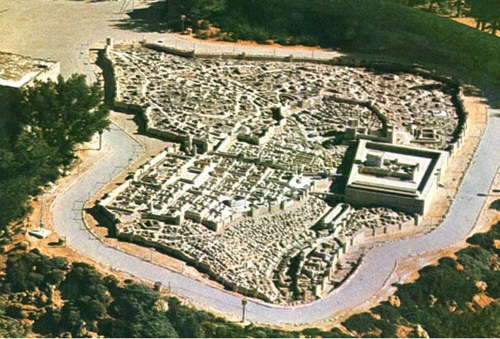 Mt. Moriah
The Temple
City of David